The Economic Outlook for the U.S. and Montana
Patrick M. Barkey, DirectorBureau of Business and  Economic ResearchUniversity of Montana
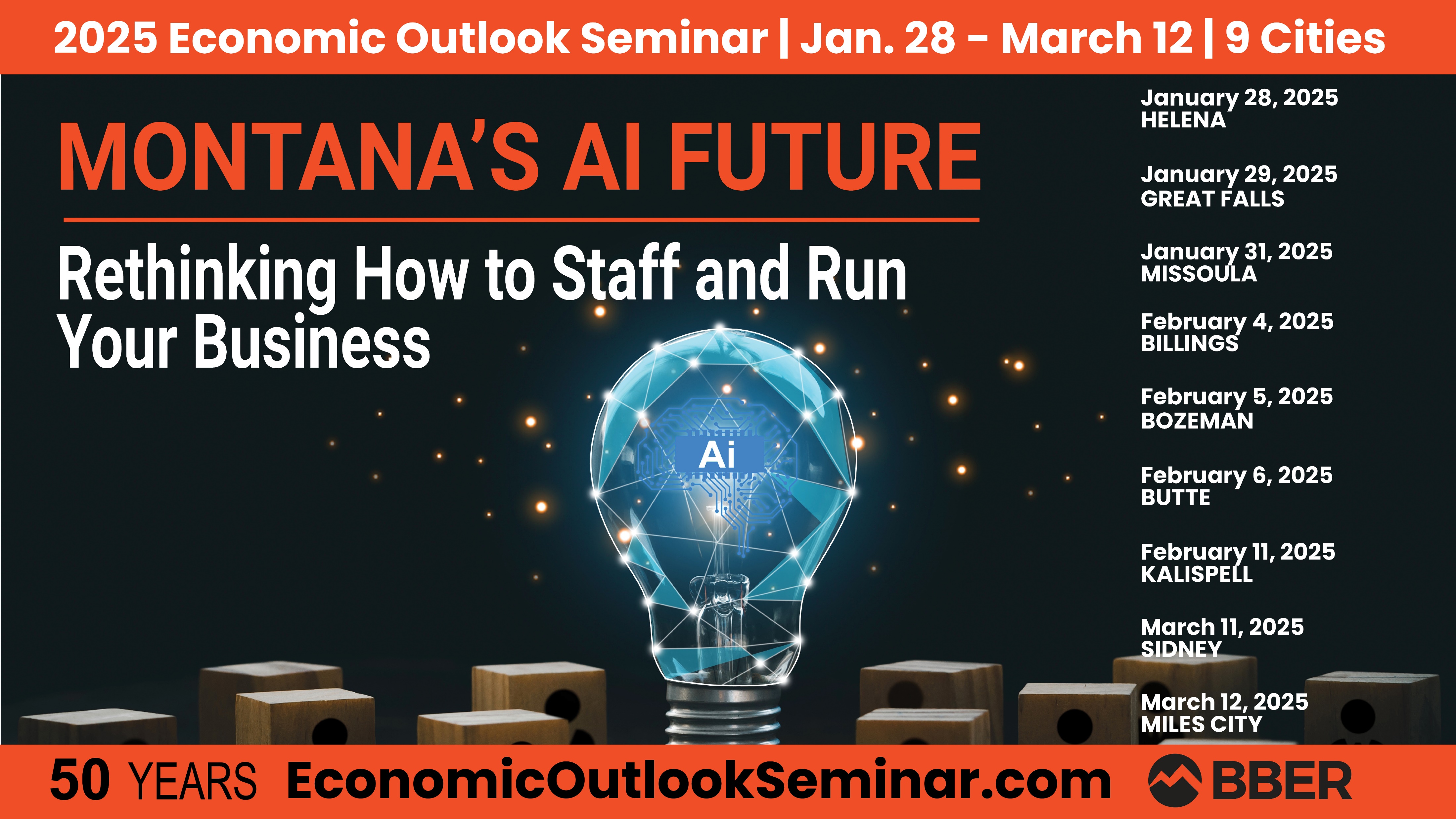 The U.S. Economy: Poised to Accelerate?
Forecasts of slow growth have been wrong
Inflation is fading, high prices are not
Fed is moving rates to neutral
Home sales, residential construction in the tank
Manufacturing economy is improving
Worker shortages easing, inventories slowly recovering
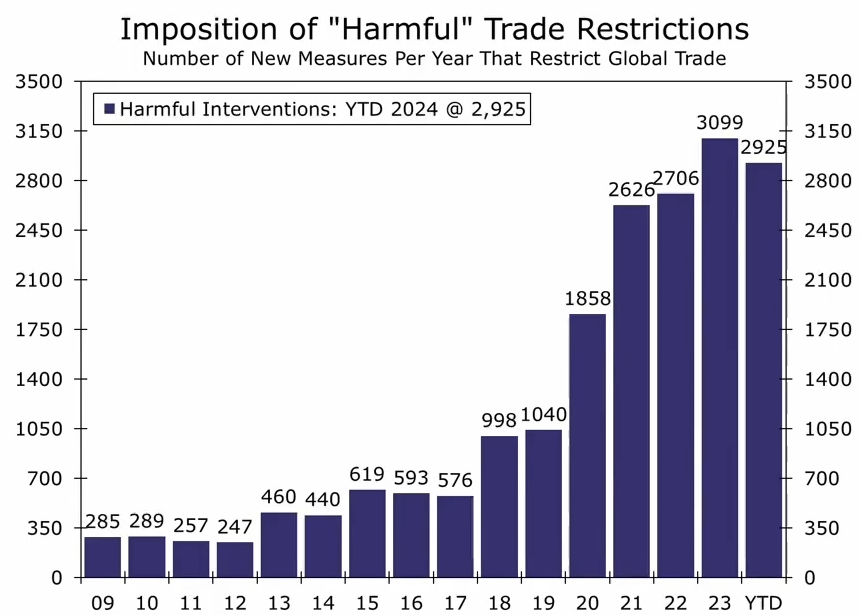 Not Much Growth in the U.S. ForecastPercent Growth, Real Gross Domestic Product, 2023Q3 – 2025Q4
Percent
Forecast
Forecast
2025
2024
2023
Source:  S&P Global
Interest payments on Federal debt now exceed defense spending
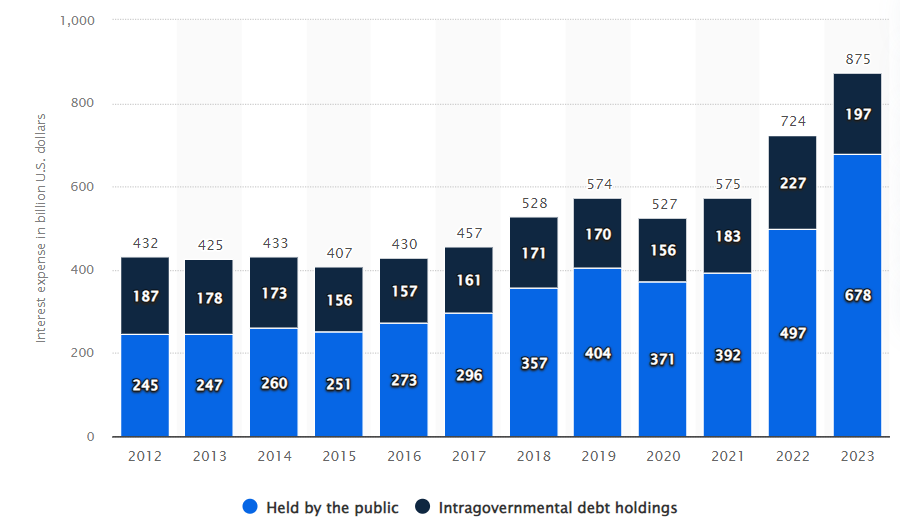 US Outperforms Global Peers in 2024
China
Russia
5.0%
Germany
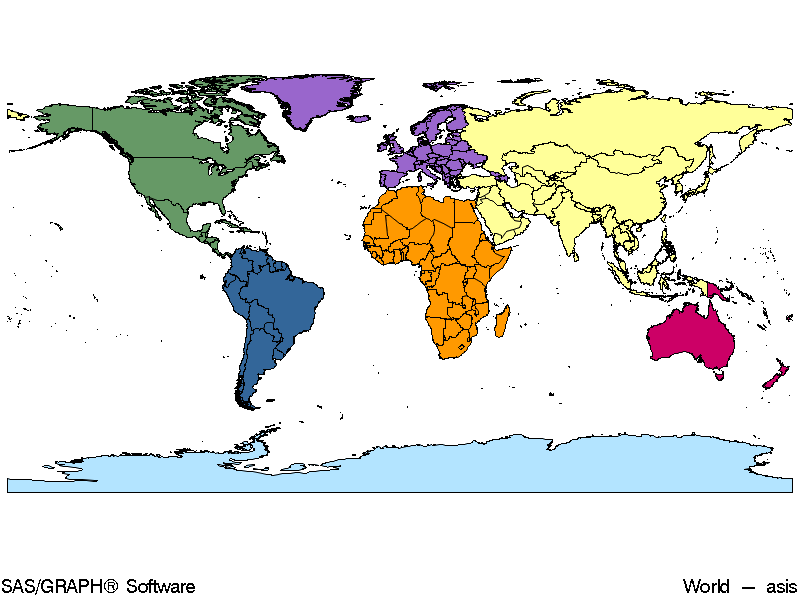 Japan
3.2%
Canada
0.2%
0.7%
1.3%
United States
2.6%
India
7.0%
Brazil
2.1%
Source:  International Monetary Fund
Germany Export-Led Manufacturing Economy is CrashingIndustrial Production Index
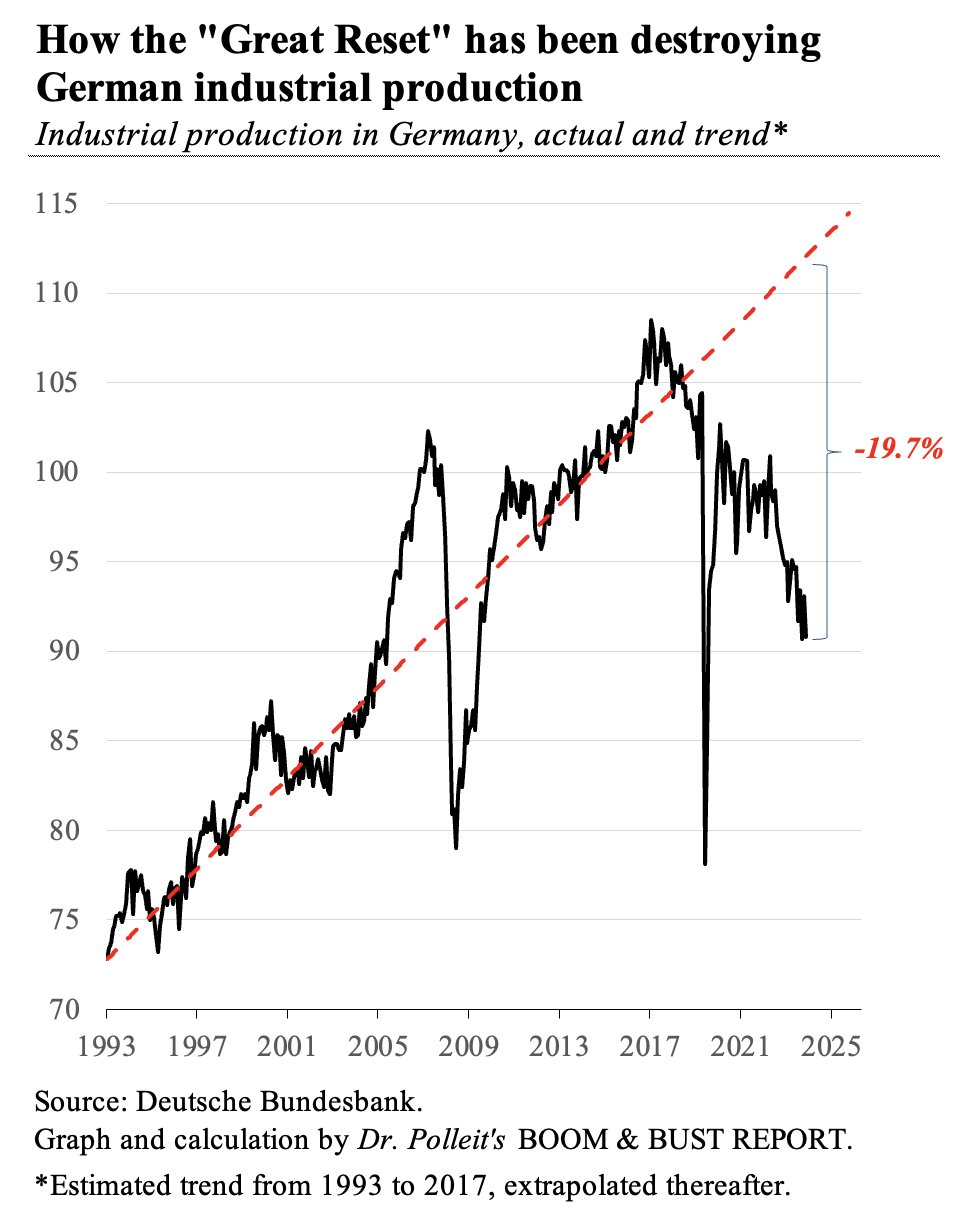 Montana’s Growth Has Stabilized
Strong visitor year helping offset closures
Lower inflation rates helping wage growth
Tech growth tilting the balance between regions
Sibanye-Stillwater curtailment not yet felt
Interest rate sensitive sectors struggling
Housing remains an unsolved problem
Do you think Montana housing markets need fixing?
Post-2020 Acceleration in Home Prices Was WidespreadAll Transactions House Price Index, 2014=100
Gallatin
Flathead
Missoula
Silver Bow
Lewis and Clark
Cascade
Yellowstone
Housing Prices in Missoula Are 4x Higher than 1995Housing Price Index, 1995 = 100
Los Angeles
Missoula
Source:  Federal Home Finance Agency
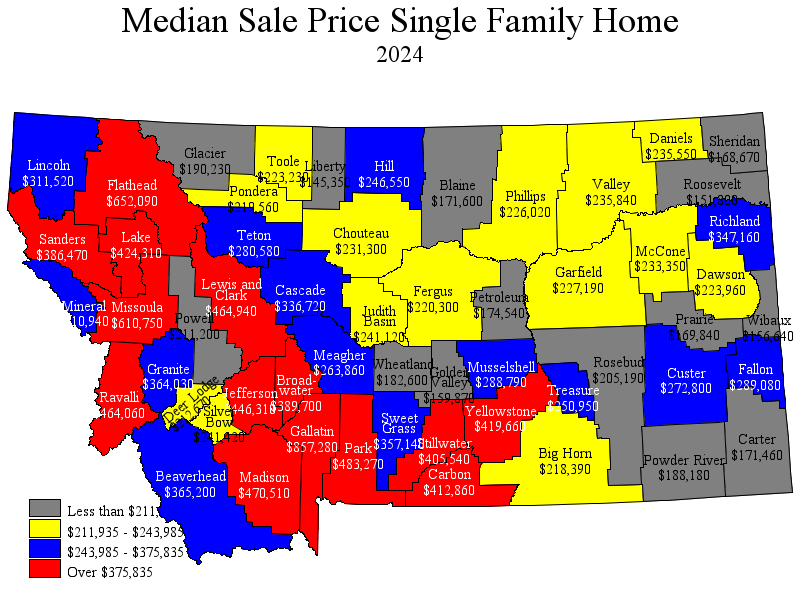 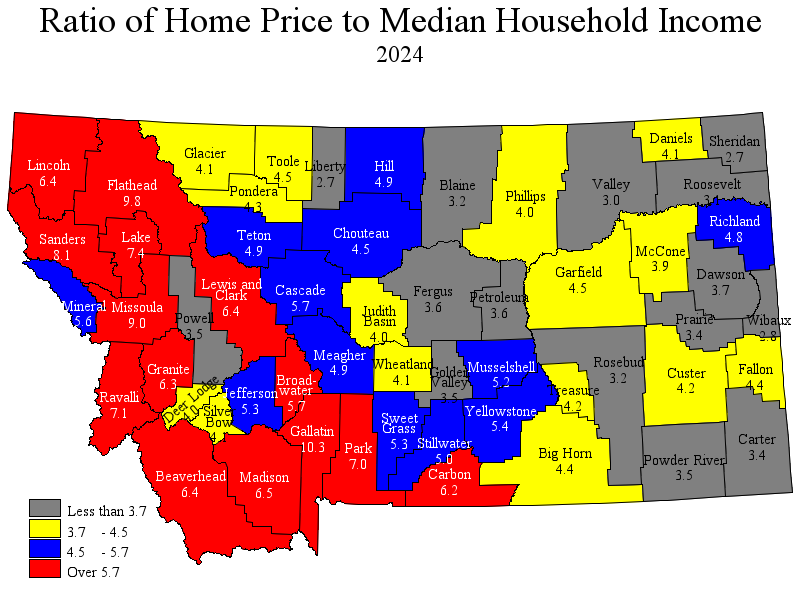 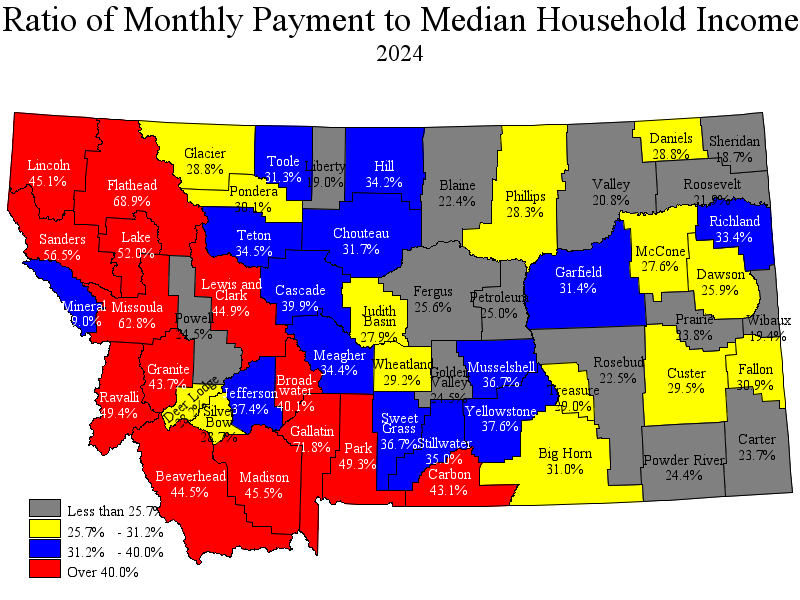 Predicted Point-in-time 
People Experiencing Homeless Estimates
70.1
Controls:
County time average
Year average
Change in population
Change in available beds
People
(per 10k 
residents)
Portland
Seattle
Missoula
Cascade
30.0
Salt Lake City
Boise
Eugene
Hill
Silver Bow
Gallatin
Flathead
Richland
Yellowstone
Fergus
Roosevelt
7.3
Ravalli
Big Horn
1.8
0.4
Glacier
15%
20%
25%
30%
33%
Median Gross Rent as a Percentage of Income
Sources: BBER Analysis, HUD, U.S. Census
Commodity Prices Tell Different Stories
Materials & Foodstuffs
(as of Oct 2024)
Metals & Energy
(as of Oct 2024)
Low
High
Low
High
0.86
2.29
4.64
2873
925
1686
404
5.73
2.13
114.68
328
149
16.98
12.09
4.29
4.32
586 [Current]
($ per
Pound)
($ per
Thous. BF)
1994.22
1069
2.64
($ per
Ounce)
($ per
Bushel)
1.15
1.41
322
1.98
($ per
 Pound)
($ per
 cwt)
72.16
5.37
($ per
 Barrel)
($ per
 Bushel)
Wages and Employment, Montana, 2021Q1 – 2024Q2Seasonally Adjusted Index, 2021Q1 = 100
Percent
Wages
Employment
2023
2021
2022
2024
Source:  U.S. Bureau of Labor Statistics, Quarterly Census of Employment and Wages
Growth in Total Inflation-Corrected Wages, 2023Q2-2024Q2
Percent
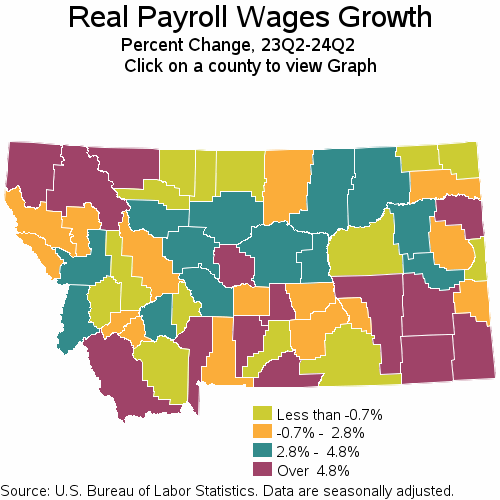 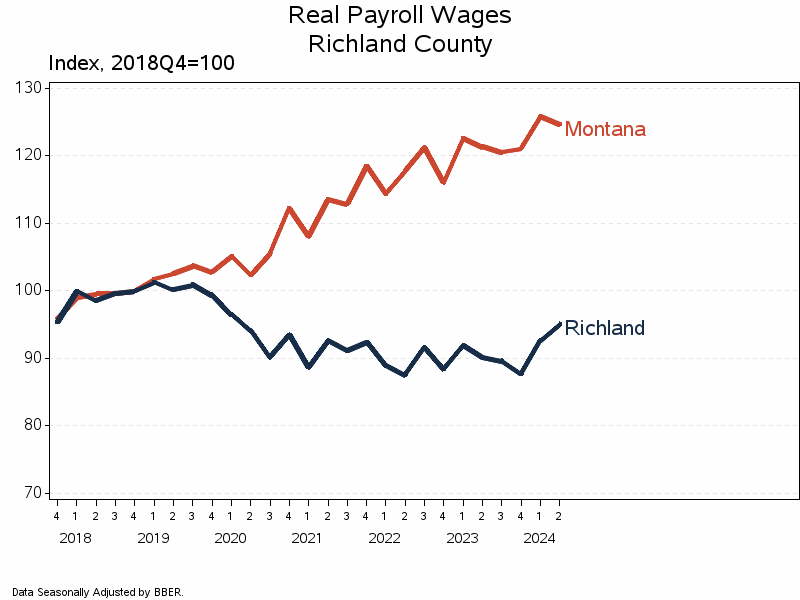 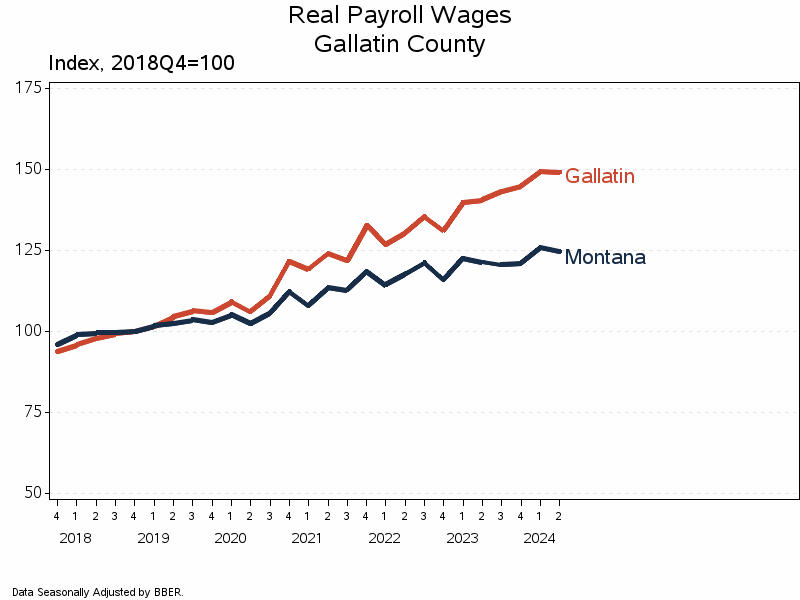 Montana Had More Balanced Growth in FY 2024Inflation-corrected Total Wage Growth, Montana, $ Millions, 2023-24
Montana Added 6,930 Jobs Last Fiscal YearSeasonally Adjusted Covered Employment, 2018-24
Jobs
Construction:         + 385 jobs
Prof & Tech::          + 423 jobs
Health Care:        + 1,740 jobs
Public Admin:     + 1,185 jobs
2019
2022
2021
2023
2024
2018
2020
Source:  U.S. Bureau of Labor Statistics, Quarterly Census of Employment and Wages
Billings Growth Was UnderwhelmingInflation-corrected Total Wage Growth, Yellowstone County, $ Millions, FY 2023-24
Tech Growth and Visitors Stood Out in BozemanInflation-corrected Total Wage Growth, Gallatin County, $ Millions, 2023-24
Commercial Construction Strong in 2024Inflation-corrected Total Wage Growth, Lewis & Clark County, $ Millions, 2023-24
Tech and Health Care Led Growth in 2024Inflation-corrected Total Wage Growth, Missoula County, $ Millions, FY 2023-24
Health Care Resumes Growth in Kalispell in FY 2024Inflation-corrected Total Wage Growth, Flathead County, $ Millions, 2023-24
Tech and Amenity Counties Outperformed in FY 2024Inflation-corrected Total Wage Growth, Percent, 2023-24
Montana’s Disappearing Economic Slowdown
Employment, Real Wages and Salary and Real Income Growth, Actual and Forecast, Percent
Source:  S&P Global